What-Comm Communications CenterHearing Loss Association of America Whatcom County Chapter
911 EMERGENCY SERVICES
PSAP (public safety answering point) for Whatcom County
Bellingham Police Department
Ferndale Police Department
Lynden Police Department
Lummi Law & Order
Sumas Police Department
Whatcom County Sheriff’s Office
Blaine Police Department
Everson Police Department
Nooksack Tribal Police
Fire and Medical calls
Calls requiring fire department or medical response are transferred to  Prospect
Local agencies with out texting
Washington State Patrol
US Border Patrol
Coast Guard
WWU PD
911 texts for agencies that do not have text to 911 will be processed by What-Comm.  Those calls will then be called in by What-Comm to the proper jurisdiction.
Text –to- 911Current StatusWA State KNOW YOUR LOCATION
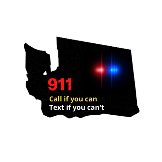 Reasons to Text 911
Deaf, hard of hearing or speech impairment
Unable to speak while a crime is in progress. Speaking may cause harm / must remain quiet to stay safe.
Domestic violence
Home invasion
Kidnapping
Human trafficking
Confirmation of 911 text eligibility
Let 911 know right away that you are deaf, hard of hearing or have a speech impairment. 911 will ask if you are able to speak safely. Those able to speak safely and/or are reporting a non-emergency will be directed to call 911.
How to text 911
Enter 911 in the “to” field
Initial text should include your location and type of emergency. If possible also notify of your deaf/hard of hearing/speech impairment status
Send message
Texting – What not to do
Do not use abbreviations, acronyms, slang or emojis
Acronyms / slang / abbreviations can have different meanings depending on age, location, demographics, etc
Emojis do not process through our texting software
Do not sent texts containing hyperlinks
Unable to open on current system
Will not open on future systems
No way to know what content is
Unable to tell what website is
No way to know if it is a virus or not
Do not send photos or videos – we are not able to open photos or videos
Additional texting restrictions
Currently there is no language translation service for texts to 911
Do NOT text 911 in a group chat. It will not process correctly and will not be received by 911
Texting Challenges & Limitations
Not all agencies have text to 911
Will get a “bounce back” message that texting is not available
Texting is not always instantaneous
Typing speed/accuracy not as quick as voice
Location is not as accurate
Texts may be out of order or not go through at all
Must have a data plan
There may be charges by your carrier
911 will process and triage texts with the same priority as voice calls. Text messages DO take longer to process for a variety of reasons and there are some limitations for texting to 911.
Call/Text processing – what 911 needs to know
Location – where is the emergency/where did it happen
Nature of emergency – what happened
Time delay – when did it happen, is it still going on? Is the suspect still in the area?
Who is involved? What does the suspect look like?
Associated vehicles
Are any weapons involved? If so who has them and where are the weapons.
Has anyone been drinking or doing any drugs? Any mental health concerns?
Person/suspect descriptions
Race
Sex
Age
Height / weight
Hair color / style / facial hair
Clothing descriptions
Top to bottom
Outside working inward
Shoes / glasses / bags / backpacks
Tattoos
Vehicle Descriptions
Color
Year
Make / Model
Body style
License plate
Special features
After market additions
Bumper stickers
Body damage
It is important to stay calm and be as detailed as possible.Try and answer all questions asked – IT WILL NOT DELAY RESPONSE.Know your location!
Questions?
Speaker information:
Michelle Thomas – 911 Public Education Coordinator, Master Dispatcher, Tactical Dispatcher
mthomas@cob.org
360-676-6911